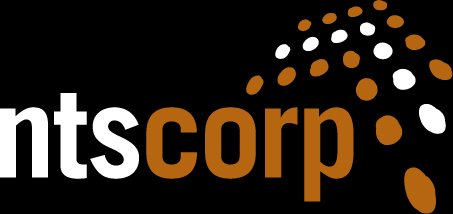 SENTMENA:
 A Proposal for Improving Outcomes from the RTN Process in the 
South-East
South
			East
			Native 
			Title
			Mining &
			Exploration
			Negotiation
			Alliance
[Speaker Notes: Structure – explain why I think it is needed, and analyse that too see what it would be designed to do and then how it would work to do that. Keep it short – purpose is to justify why something like this is needed, then put my basic proposal and hopefully have some discussion about whether it would be worth implementing. If that discussion happens, then great, people involved can take the idea and maybe we can move forward with it – if not, then I won’t have taken up too much of your time!]
What is the problem?
Anecdotally at least, there is a huge gulf between native title future act agreements reached in the south-east of Australia and the rest of Australia.
Analyses of the agreements are rare – they are normally kept confidential.
O’Fairceallaigh analysis in 2006-2008 of 41 agreements found that the 12 strongest agreements were in the East Kimberley, Northern Territory, Gulf of Carpentaria and Cape York. This is consistent with the anecdotal observations.
[Speaker Notes: Based on my experience, media reports etc. [If MP and RJ agree then note that too]
SE means NSW, Vic and Sthn Qld and SA
Discussion why confidential – allegedly to protect commercial interests of both parties, but I suggest the real motivation is to avoid outside criticism of the agreement reached, and to put it on the record if the agreement is not implemented properly. 
Register of agreements proposal 2010 AG’s Discussion Paper
Note most of those strongest agreements were not made under the NTA – but we don’t have that option in the SE, at least not in NSW, so it is not really relevant to this discussion, and anyway, I can’t accept that excuse – we have to make the NTA work.]
How to identify a good agreement?
Obviously there are the provisions of the agreement itself:
Compensation / financial benefit / royalties or other payments
Employment targets and recruitment methods
Cultural heritage assessment and protection mechanisms
Contacting opportunities and business development
Cultural awareness requirements etc.
The O’Fairceallaigh analysis supports the anecdotal view that such provisions are weaker in agreements in the south-east.
[Speaker Notes: ‘Good’ 
Expand point 1 from previous slide
Provisions of the agreement are what was measured and compared in O’Fairceallagh analysis and could be done likewise through agreements register.]
How to identify a good agreement? (cont.)
We should also look at the nature of what a good agreement is intended to do:
Ensure Traditional Owners get an equitable share of benefits
Provide a basis for a mutually beneficial relationship between mine operator and Traditional Owners
Grant a social license to operate to the company
This is something that cannot really be qualitatively measured.
We also need to look at not just the agreement, but implementation of agreements too.
How do agreements in the SE stack up against this standard?
It is my belief that agreements in the south-east are further away from this ideal than in the rest of the country, and tend to towards ‘tick-the-box’ agreements designed for legal compliance with the Native Title Act.
They tend to give the impression that Traditional Owners are benefiting and being involved in the development and operation of the mine, but only do this to the minimum extent necessary, and tend to be a matter of appearance over content.
[Speaker Notes: Minister Scullion spoke about mining negotiations he said’ the money is going to come’. Well in the SE that just is not the fait accompli that he claims it is.]
Why do SE agreements fail in comparison?
Previously, researchers and practitioners have noted:
Less financial and institutional capacity to engage in the negotiation process; and
Less political capacity.
I would add the following, at least in relation to NSW:
Attitude of the industry
Failure of government to properly administer and facilitate the future acts regime; and
The Native Title Act itself makes it more difficult successfully leverage the RTN in the south-east – exacerbates the flaws in a flawed system.
[Speaker Notes: First issue has a cascading effect – as you reach a good agreement you have the funds to improve the next negotiations and so on and so on. NTRBs have less funding, and reliance is on the miner to fund the process, which can create vulnerability to hold negotiation positions. In NSW at least, miners are proving reluctant to fully fund the negotiation process. I note Minister Scullion talked on Monday about making sure native title groups are properly informed in native title negotiations. To the extent that his comments weren’t simply a populist attack on NTRB lawyers, I agree. But if someone like Minister Scullion is saying that more expertise is needed on our side of the table, he is in a position to do something about it – make sure TOs ARE funded to get that advice.
Second issue – political presence an mean alternative mechanisms can be reached to overcome the problems in the RTN process. Ability to use media to put pressure on companies – sherholder and financial institution concern. Brief mention of the LALC and CH issues in NSW particularly.
Industry attitude – agreement-making is posited as simple legal compliance, not a mandatory requirement of business. Not viewed in the prism of CSR and SLtO. Most obvious with the companies who only deal in NSW, but also companies who deal interstate. For e.g. we have a major resource company operating in NSW, who have a big presence both nationally and internationally in the CSR space and particularly put themselves forward and are considered as leaders in the Aboriginal agreement-making field, but in NSW they have avoided triggering the RTN process, even to the extent of modifying their mine plans.
Not a lot of experience in State involvement in the RTN process, but we have to expend a lot of energy getting RTN triggers and trying to have future acts recognised as such – removes our ability to spend resources on negotiations, and also generates an additional adversarial nature (company dragged kicking and screaming to the table) and increases time pressure as later commencement of the RTN. Also note poor integration of State planning and native title laws. Also note now way around this – brief mention of problems with getting injunctive relief.
I take it as established fact that the RTN if flawed – don’t need to go into the reasons here. I believe that, in the south-east it is more difficult to successfully engage in the RTN process, because it is more difficult to get standing (connection and continuity) issues, which means new polygon claims may have to go on which exacerbates time pressure issues, creates split groups etc., also emergence of new claims and failures of a history of determiend claims affects both governmental and industry attitudes.
Final point which ties all this together – is there a ‘settled south’ mindset on the part of govt. and industry? We have had miners say ‘ but what you are talking about is in agreements in the Kimberley and NT, we are talking about an Eastern seaboard native title agreements – you need to re-set your expectations’. Reprehensible attitude – a native title holder is a native title holder is a native title holder. But the fact is the NTA arguably perpetuates this mindset.]
Can we try to rectify this?
Some of these causes cannot be addressed by NTRBs at a practical level.
Financial and institutional capacity relies on government funding of future act activities of NTRBs.
The weaknesses and flaws within the Native Title Act require legislative change. Can work at a policy level to do this, but not at a practical level.
[Speaker Notes: We means rep bodies as representatives of claim groups in negotiations.
Focussing on practical level instead of policy – we don’t need another think tank and the problems with the RTN process generally have been well-documented already.]
Can we try to rectify this? (cont.)
But some of these causes can be addressed if NTRBs work in a collaborative manner.
NTRBs could work together to improve their political and media presence, to improve their political capacity to influence both industry and government.
Some things that could be worked on collaboratively are putting out media statements, developing standards and guidelines, meeting with industry bodies and government bodies in a united front etc.
[Speaker Notes: Influence at both a collective (industry level) and an individual (specific company) level. Try and get the attitude of companies to change and get agreements to be not just a tick-the-box but a legitimate expectation of businesses operating in the resource sector in the south-east.
Media statements could focus on policy change, promote good stories and shine a light on bad examples.]
Other collaborative activities
Share information on resource companies operating in multiple NTRB zones.
Sharing negotiation strategies – what is working, what isn’t.
Discussing and exchanging information on expert advisors – negotiators, mediators, economists, environmental advisors etc.
Sharing information on current and past negotiations, especially trends in agreements, new innovations in agreements and general parameters. 
Arranging staff secondments.
Pooling funds for advices and running test cases.
[Speaker Notes: Information – attitudes to native title, which staff are approachable and open, what has worked in previous negotiations, things to watch for (wedging group from there legal advisors).
Information sharing useful for all. NTSCORP has a lot on disseminating information on agreements and successfully facilitating large-scale meetings esp. authorisation. Also information dissemination in large-scale claims, dealing with non-native title issues which encroach like mob politics and sovereignty discussions, working on a limited budget. Other rep bodies have more experience on agreements (SANTS 11-12 69 future act agreements concluded; QSNTS 12-13 4 agreements; NTSV 12-13 41 agreements), Uranium advice, CSG advice etc. Good for rep bodies who have not been active in the future acts but are looking to be more so.
Although we get expert advice on parameters and what should be in an agreement, it is good to have current examples to best advise claim groups. Looking at trends and innovations
Not just pooling funds, but discussing what the effect of actions might be, so indivual NTRB does not take an action which might impact another NTRB or the general situation negatively. Test cases things like injunctions for compliance failures and NIGF cases – need to work collaboratively to identify the best negotiation to run a case on etc.]
The SENTMENA proposal
A permanent body made up of the ‘south-east NTRBS’: NTSCORP, SANTS, NTSV and QSNTS.
Quarterly meetings which occur in a structured manner, following a standard agenda.
Suggested representation:
1 Facilitation/Liaison Officer who works on future act negotiations;
1 Lawyer who works on future act negotiations; and
Manager of the future acts unit (or equivalent).
CEOs and relevant financial officer attend one meeting annually.
[Speaker Notes: Agenda is important – this thing could easily turn into a gab-fest. Want to have clearly defined discussions which move to specific outcomes.
Financial officer important – discuss ways of recouping costs and recording costs to be recouped.]
The SENTMENA proposal (cont.)
The standard agenda would include the following:
Discussion of trends emerging from recently concluded agreements
Request and responses to requests for information on specific proponents or external advisors
Proposals and drafting of media releases and strategies
Inviting or making arrangements for meeting with industry and government representatives on specific issues
Discussion of innovations in negotiation strategies, negotiation facilitation, agreement drafting
Proposals and drafting of standards or guidelines for industry and government
[Speaker Notes: Add detail on number of tenements if questioned or required to justify.]